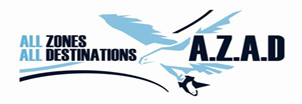 All Zones All Destinations co. (A.Z.A.D)
Freight Forwarding.
Door to Door Services.
Packing & Warehousing.
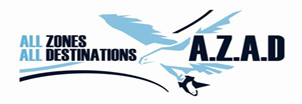 A.Z.A.D: All Zones All Destinations company, it is an evolving company with more than 12 years of experience in Import, Export & Custom Clearance.
Our company provides its valued customers with the best service in Importing from China & Turkey, also Europe & USA/exporting to Gulf countries and all around the world, custom clearance & Door to  Door services.
We try to understand our clients needs & provide them satisfaction in a manner that will motivate them to do same activities perpetually.
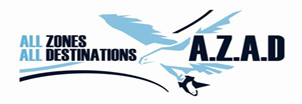 A.Z.A.D: All Zones All Destinations Agency is the sister company of Al Amin Transport (A.A.T), which owns more than 40 Trailers with different Functions in the market including Loaders & car carrying trucks.
With perseverance, A.Z.A.D can finalize any shipment from any destinations to another. Through building strong relationship with airlines & shipping lines, it can provide competitive rates, reliable & efficient services anytime.
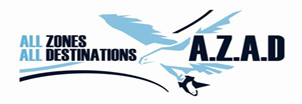 Services:
Air freight
Land/Road freight
Sea freight
Custom clearance
Transportation
Warehousing
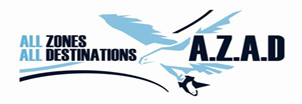 Door to Door Services:
Being in charge of all the process related to door to door services, beginning with container loading,  delivery to the port, ending with final destination.
Door to door delivery is the most complicated and demanding part by customers in process as it includes consolidation, storage, delivery of empty container, all the documentation, cargo insurance, custom clearance & delivery of final destination.
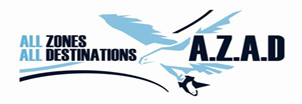 Kind of services:
FCL= Full Container Load.
LCL= Less than container Load/ Loose Cargo Load.
CBM= Cubic Meters To Load.
FTL= Full Truck Loading.
LTL= Less than Truck Loading.
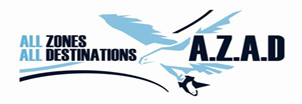 Air Freight:
Airport to airport.
Airport to door.
Door to airport.
Door to door.
Dangerous goods handling.
Direct IATA.
Documentation preparation.
Cargo booking and pick up.
Cargo tracking and tracing.
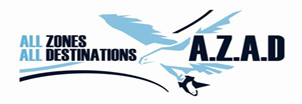 Sea Freight:
We provide a wide range of Sea freight services and technical assistance to guarantee a successful goods delivery. We leverage volumes smartly and coordinate with professional agents to arrange safe loading and unloading of the merchandise. Our valuable relationship with our shipping lines enables our customers to benefit always from special commodities at competitive prices.
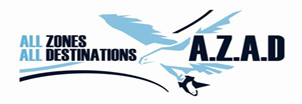 Land Freight:
All Zones All Destinations co. offers you dedicated capacity, so you never need to worry about space or lane capacity. Specific trucks and drivers are at your service, when and where you need them.
We cater for various product transportation includes long-haul deliveries, plant shuttles and local market deliveries. We provide trucks such as full truck loading (FTL) and less than truck loading (LCL), truck mover attached trailers, Low bed trailers & Flat high bed trailers.
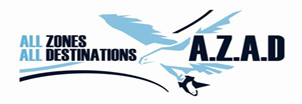 Custom & Clearance:
A.Z.A.D has a professional team of clearing agents who is always on site to facilitate the clearing of the imported and exported goods. Well connected, they are strongly informed & very familiar with the Lebanese customs procedures & duties, which simplify the movement of the shipment through customs barriers.
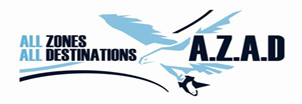 Values:
Efficiency
Quality of service
Reliability
Responsiveness
Accountability, Punctuality & Timeliness
Flexibility & continuous improvement
Development of People, building Trust , customer satisfaction.
Social Responsibility & ethics
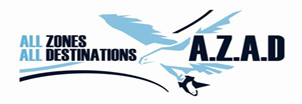 Our Team:
Thanks to our focused team, it succeeded in creating tailor-made solutions for the execution of many impressive projects, handling & controlling the transport of heavy & delicate equipment, on site in the briefest delays, providing solutions & fast response to every challenge.
Our certified professional employees in freight forwarding will assure on time delivery as being well trained in our field and experienced to provide highest possible level of service with the aim of satisfying our clients. The company’s staff consists of the owner’s themselves who can be contacted directly, thus guaranteeing efficiency & reliability.
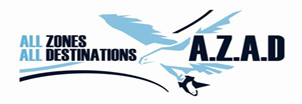 STORAGE & WAREHOUSING:
The company offers warehouse services for small consignments, containerized and un-containerized cargo. With our strategically located airports and warehouses and all inbound and outbound clients cargo are fully secured and protected from adverse weather elements or whilst awaiting pick-up by the shipment consignees.
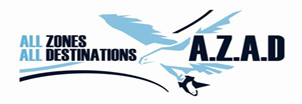 Packing and removals:
Knowing the importance of the packing & crating work, we rely on a professional team of packers to handle the packaging using high quality material for maximum safety. Our clients are also guaranteed a proper removal service of the highest standard to meet their most demanding.
Quality control & performance.
Pre-assembly, packing & labelling.
Dedicated workers for fragile goods.
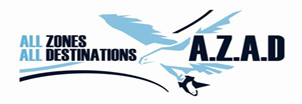 Solutions:
Transport and Forwarding of import and local cargo.
Clearance of vehicle imports for Lebanon and Neighboring countries.
Arrangement and monitoring of transport and deliveries for all cargo.
Booking and shipping of cargo to and from overseas.
Sea & Rail transportation.
Import and Export documentation services.
Customs clearance for general cargo.
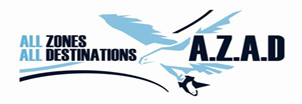 All Zones All Destinations co. (A.Z.A.D)
Head Office
Krikorian Building-Ground floor-Mar Mikael-Beirut-Lebanon
E-mail: info@azadfreight.com 
Mobile: +961-3-710075